ONA TILI
6-sinf
MAVZU: RAVISHLARNING YASALISHI. TUB VA YASAMA RAVISHLAR
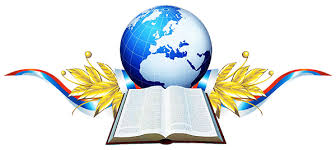 Ravishlarni toping
yuzlab
ertalab
ishlab
minglarcha
mardlarcha
do‘stlarcha
kelasiz
tinimsiz
gulsiz
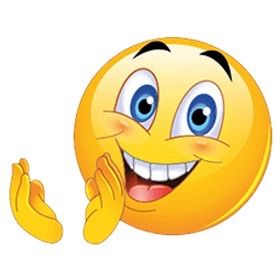 kitobcha
qizcha
eskicha
TOPSHIRIQ
Berilgan ravishlarni tarkibiy qismlarga ajrating.  Asos qismining qaysi so‘z turkumi ekanligini aniqlang.
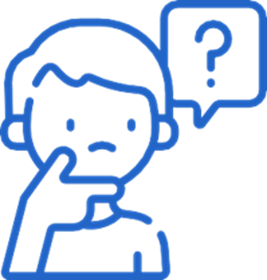 Ertalab, yillab, do‘stlarcha, 

qahramonona, fidokorona,

taxminan, majburan.
TOPSHIRIQ
hamisha
ataylab
galma-gal
doim
noilojlikdan
oldin- ketin
birin-sirin
ustma-ust
sekin-sekin
BILIB OLING!
Ravishlar tub va yasama ravishlarga bo‘linadi. Yasama ravishlar qo‘shimchalar qo‘shish, asos qismni juft va takror qo‘llash yoki ikki asosni biriktirish yo‘li bilan hosil qilinadi.
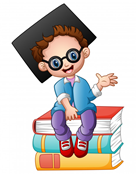 Ravishlarning tuzilishiga ko‘ra turlari
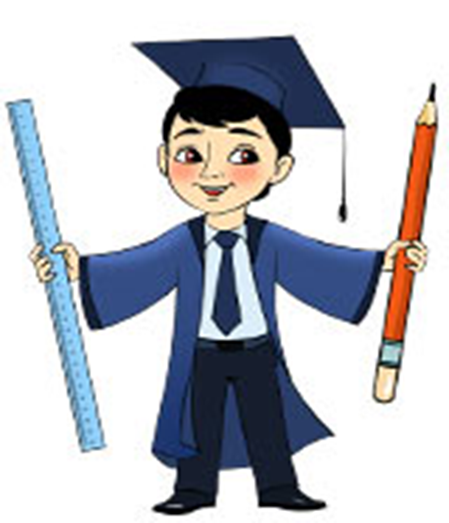 443-mashq
1. Bu voqea xuddi kechagina bo‘lgandek,    
       ammo darrov uch yil o‘tibdi. 
   2. Vodiylarni yayov kezganda, 
       Bir ajib his bor edi menda. 
   3. Qabristondan ancha uzoqlash-
       gandan keyin yana otlariga 
       minib  yo‘rtib ketishibdi.
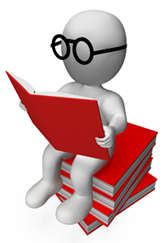 TOPSHIRIQ
Berilgan ravishlarni tarkibiy qismlarga ajrating.
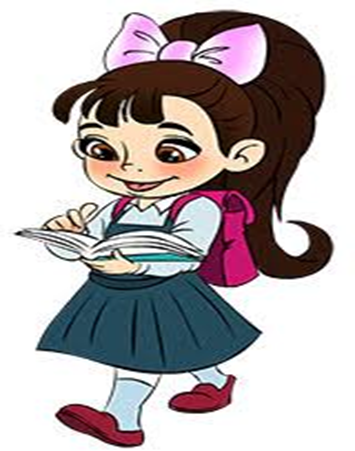 Eskicha, yangicha, o‘zicha, erkakchasiga, saharlab, vijdonan, bolalarcha.
Ravishlarning  yasalishi
TOPSHIRIQ
?
qisqacha
-ona
?
-cha
o‘zimcha
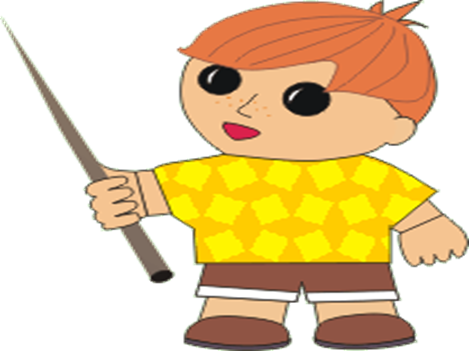 ?
-an
ertalab
?
-lab
?
-chasiga
haftalab
do‘stlarcha
-larcha
?
otalarcha
BILIB OLING!
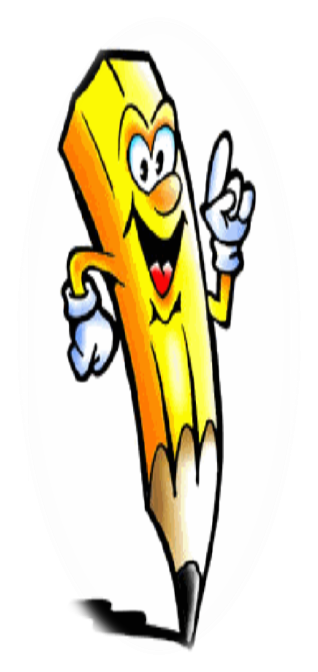 -cha, -lab, -larcha, -ona,  -an, -chasiga qo‘shimchalari ot, sifatga qo‘shilib ravish yasaydi.
O‘YLAB KO‘RING!
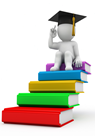 DIQQAT QILING!
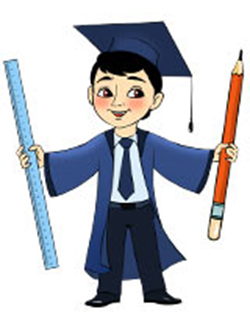 Bu kabi ravishlarda -dan, -ga,   -da kelishik, -(s)i egalik qo‘shim-chalari asos qism bilan mustah-kam birikib, hozirgi kunda ajral-mas holga kelgan.
448-mashq
Ko‘chiring. Ravishlarning tagiga chizing.
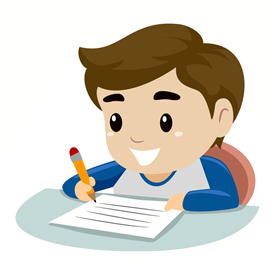 .........
Oldinda, hurmatli o‘rtoqlar, meni
shon-u shuhrat kutardi.
   
  Inson, millat, xalq biron narsaga 
erishmagan bo‘lsa, yo o‘zi 
go‘l, yo o‘zi tanbal, yo majburan 
uyquda, bexabarlikda tutilgan!
.........
Mustaqil bajarish uchun topshiriqlar:
Savollarga javob toping:
  1. Qanday ravishlar tub ravishlar deyiladi?
  2. Yasama ravishlar qanday yasaladi?
  3. Juft va takroriy ravishlarga misollar keltiring.
  446- mashq. “Lola saylida” mavzusida hikoya yozing. Unda ravishlardan foydalaning.
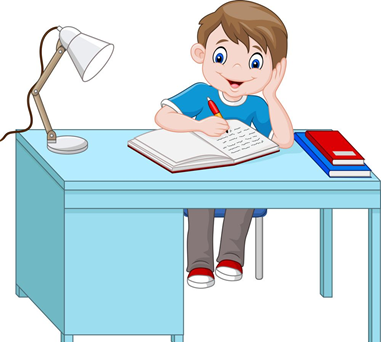